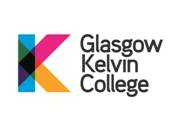 Nutrition, Health and Wellbeing

Unit Code:- F40G 11
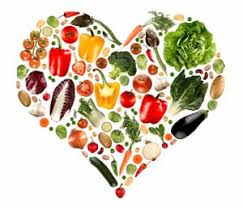 Aims and Objectives
LO1- Identify the key elements of nutrition in relation to a healthy, balanced diet.
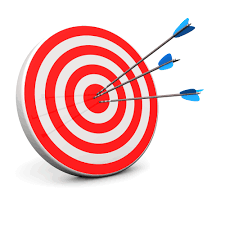 Assessment
Learning Outcome 1 
Part 1- Closed book in class assessment 
Part 2- Open Book in class assessment (menus)

Learning Outcome 2
Part 1 and 2 both open book assessment one in the form of a portfolio

Learning Outcome 3 
Part 1- Open Book
Part 2-Open Book and Practical
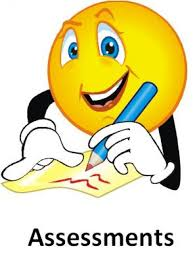 Nutrition
Definition: 
The process of providing or obtaining the food necessary for health and growth.
(Oxford Dictionary, 2018)
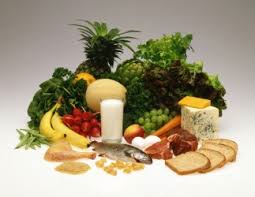 Nutrition
For every physical/daily activity, the body requires energy and the amount depends on the duration and type of activity.
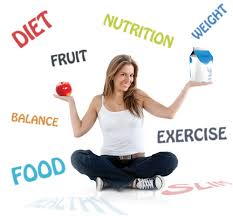 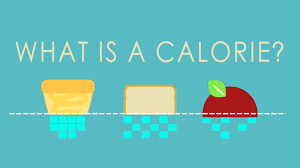 Nutrition- Calories
Energy is measured in Calories and is obtained from the body stores or the food we eat. 

A calorie (cal) is the amount of energy required to raise the temperature of 1g of water 1°C from 14° to 15°C. 

A kilocalorie (kcal) is the amount of energy required to raise the temperature of 1000g (1KG) of water 1°C.
The Harris–Benedict equations revised by Mifflin and St Jeor in 1990:[4]
Step 1 – Calculating the Harris–Benedict BMR
Step 2 – Determine Recommended Intake
Step 3 – TASK – Calculate you own!
Nutrition Balance
Carefully planned nutrition must provide an energy balance and a nutrient balance. 
What happens if we eat more than we burn?
What happens if we eat the amount of calories we burn?
Generally, How many calories should a male have a day?
Generally, How many calories should a female have a day?
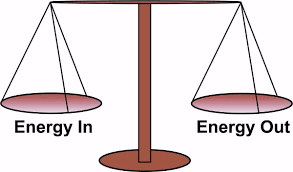 Nutrition Balance
Do you know the 7 nutrients?
The nutrients are:
Proteins - essential to growth and repair of muscle and other body tissues

Fats - one source of energy and important in relation to fat soluble vitamins

Carbohydrates - our main source of energy

Minerals - those inorganic elements occurring in the body and which are critical to its normal functions
Nutrition Balance
Vitamins - water and fat soluble vitamins play important roles in many chemical processes in the body

Water - essential to normal body function - as a vehicle for carrying other nutrients and because 60% of the human body is water

Fibre (Roughage) - the fibrous indigestible portion of our diet essential to health of the digestive system.
Healthy Eating
Eat every 2-3hrs

Eat more fruit and veg (fruit juice, soups and smoothies count)

Vary your diet

Eat more boiled or jacket potatoes, pasta, rice dishes

Eat more lean meat, breast of chicken or turkey and fish

Make sure you drink plenty of fluids (tea/coffee/fizzy juice don’t count)
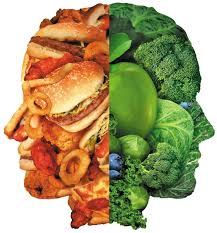 Food Diary
1 week
Everything you eat and drink (Everything)
Label and calculate your calories each day
Take note of what exercise you have done for duration and calories burned if possible.
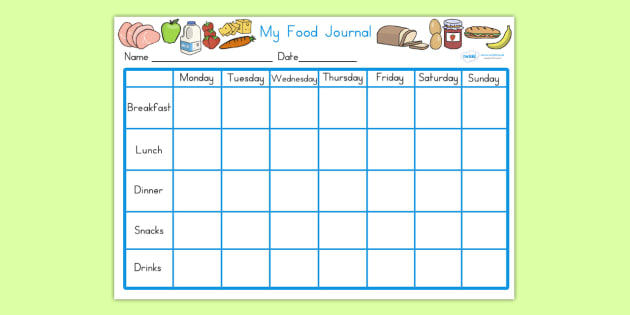